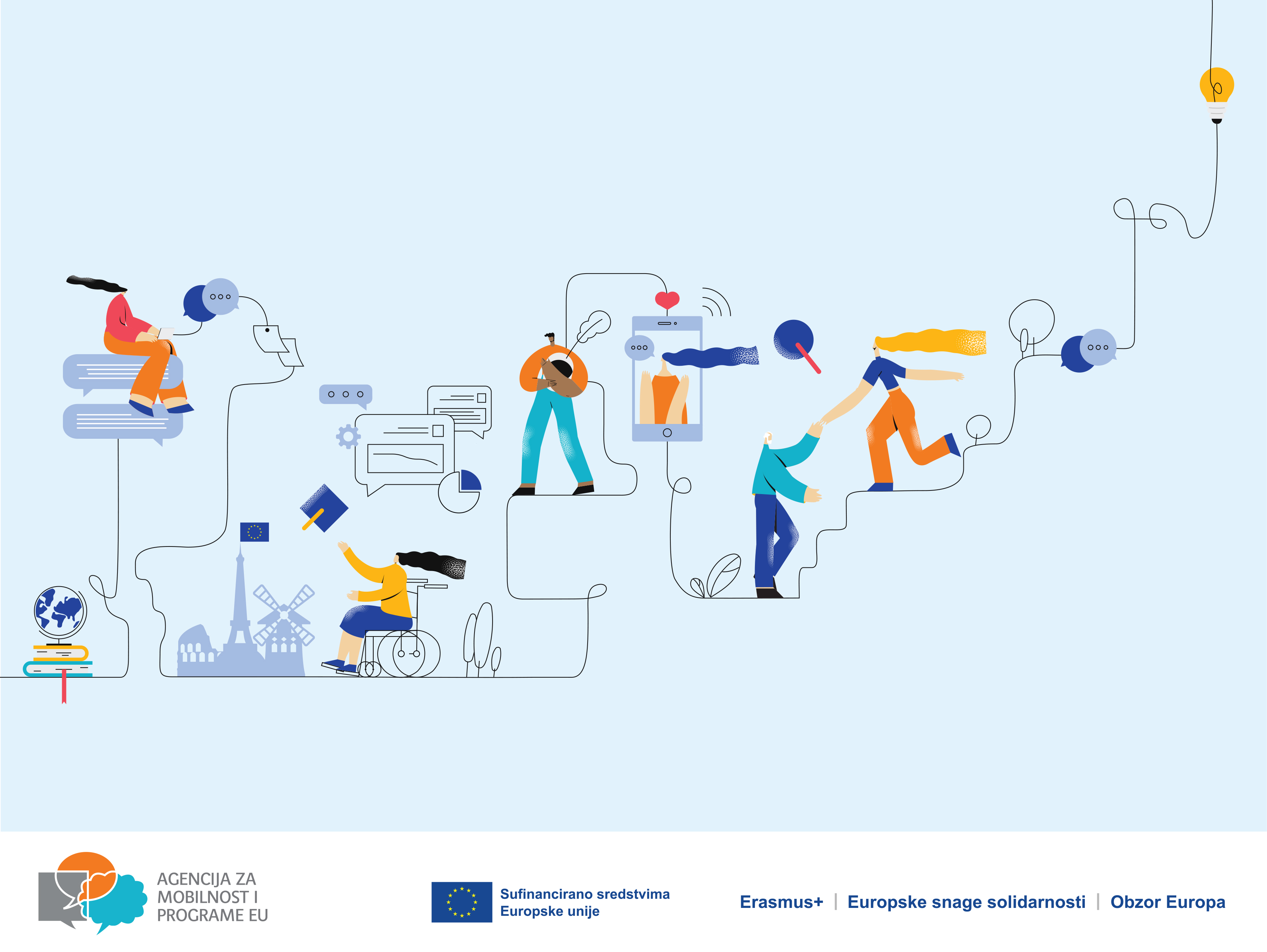 ULOGA STRUČNIH SURADNIKA U ERASMUS+ PROJEKTIMA
Sanja Novak, prof. psihologije
Obrtna tehnička škola Split
Erasmus+ ambasadorica za područje strukovnog obrazovanja i osposobljavanja
ŽSV stručnih suradnika knjižničara,4.7.2022.
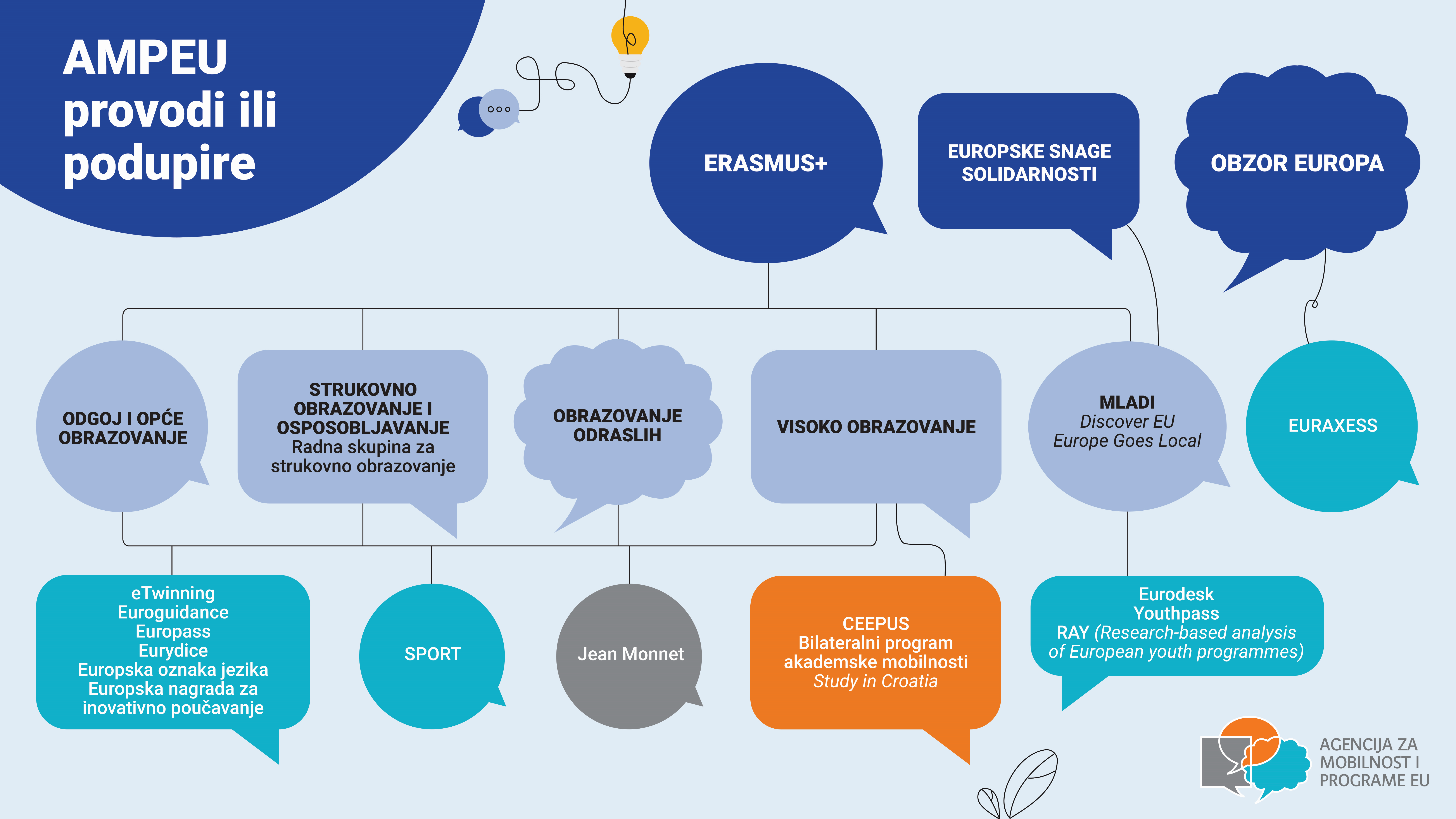 Odgoj i opće obrazovanje
2 vrste projekata:
Mobilnosti u inozemstvu za učenike i nastavnike (KA1)
Partnerstva za suradnju – mala ili suradnička (KA2)
Tko su Erasmus+ ambasadori?
Iskusni korisnici programa Erasmus+
Pružaju besplatnu podršku u planiranju i provedbi Erasmus+ projekata putem:
informativno-promotivnih događanja
(prezentacija, info dana, radionica, webinara)
savjetodavnih sastanaka
Vrše promociju programa Erasmus+ i vlastitih iskustava sudjelovanja u programu na društvenim mrežama i tijekom ostalih aktivnosti
POPIS ERASMUS+ AMBASADORA
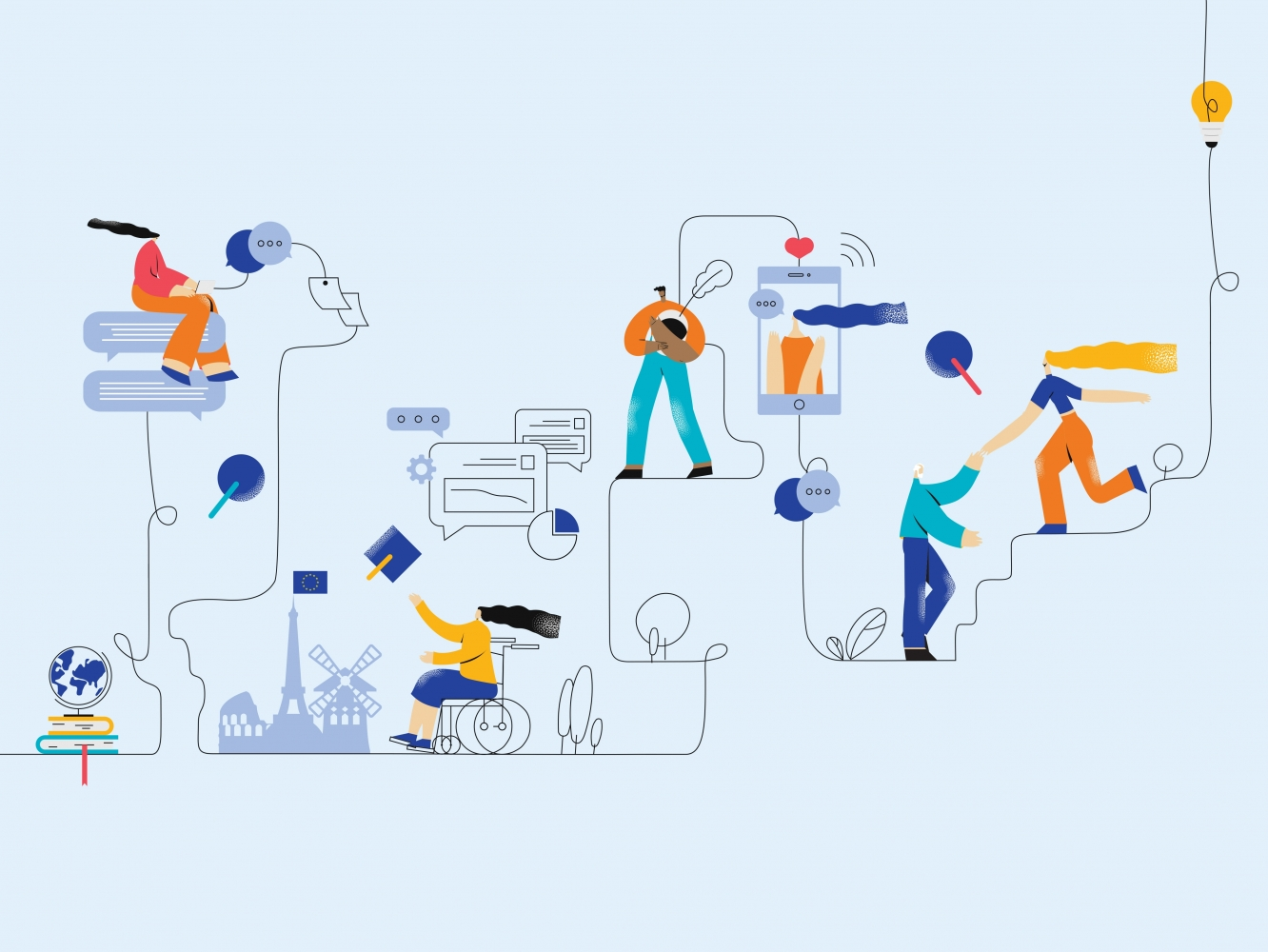 Pomažemo pretvoriti dobre ideje u uspješne projekte koji mijenjaju društvo nabolje.
[Speaker Notes: Slogan Agencije: Pomažemo pretvoriti dobre ideje u uspješne projekte koji mijenjaju društvo nabolje. 
Misija i vizija – Iz Godišnjega programa rada usvojenoga 14.1.2022.
SDUDM – Središnji državni ured za demografiju i mlade.]
Odgoj i opće obrazovanje
2 vrste projekata:
Mobilnosti u inozemstvu za učenike i nastavnike (KA1)
Partnerstva za suradnju – mala ili suradnička (KA2)
Mobilnosti u inozemstvu za učenike i nastavnike (KA1)
ERASMUS+ KA1
Mobilnost u svrhu učenja za pojedince
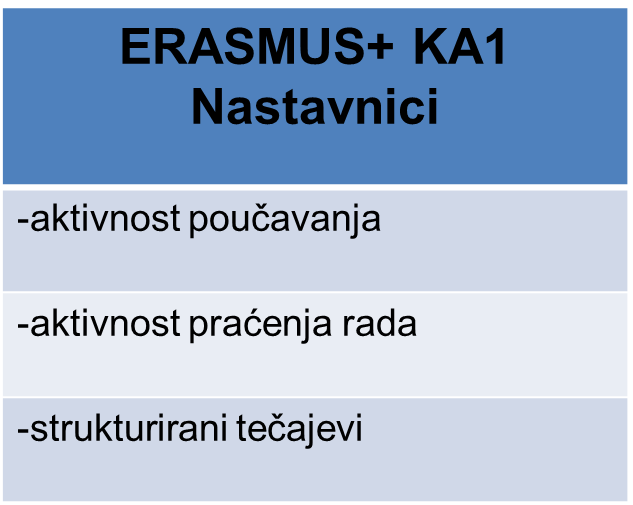 Partnerstva za suradnju – mala ili suradnička (KA2)
-partnerske ustanove osmišljavaju nove metode rada, proizvode nove kurikule, donose različite inovacije, razmjenjuju dobre prakse
-ciljevi takvih projekata usmjereni su širem području, a ne samo razvoju jedne ustanove
Strukovno obrazovanje i osposobljavanje
2 vrste projekata:
Mobilnosti za učenike i osoblje (KA1) 
Partnerstva za suradnju (KA2)
Mobilnosti u inozemstvu za učenike i nastavnike (KA1)
ERASMUS+ KA1
Mobilnost u svrhu učenja za pojedince
Partnerstva za suradnju (KA2)
-ustanove, tvrtke, udruge ili druge organizacije zajedno osmišljavaju nove metode rada, proizvode nove kurikule, donose različite inovacije 
i razmjenjuju dobre prakse
-aktivnosti su usmjerene na stjecanje iskustva u međunarodnoj suradnji, jačanje organizacijskih kapaciteta i postizanje kvalitetnih inovativnih rezultata.
Dodatne mogućnosti
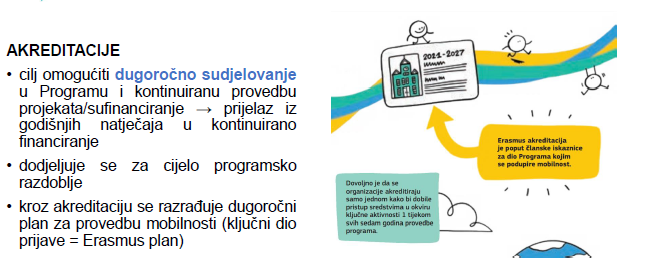 Dodatne mogućnosti
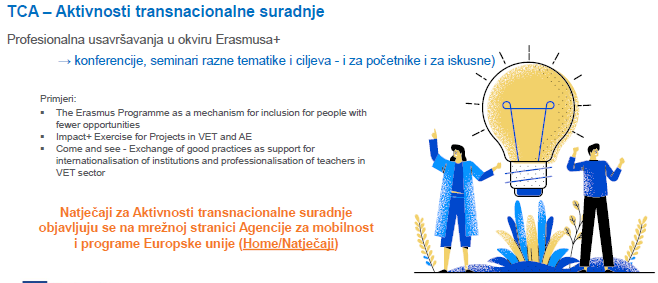 Dodatne mogućnosti
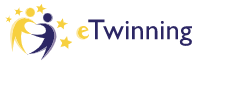 platforma za međunarodnu suradnju i usavršavanje
 zajednica učitelja i nastavnika (milijun članova)
možete osmišljavati i provoditi virtualne projekte, planirati i dopunjavati projekte mobilnosti, usavršavati se, poučavati, diskutirati
STRUČNI SURADNICI U SREDNJIM ŠKOLAMA I ERASMUS+PROJEKTI
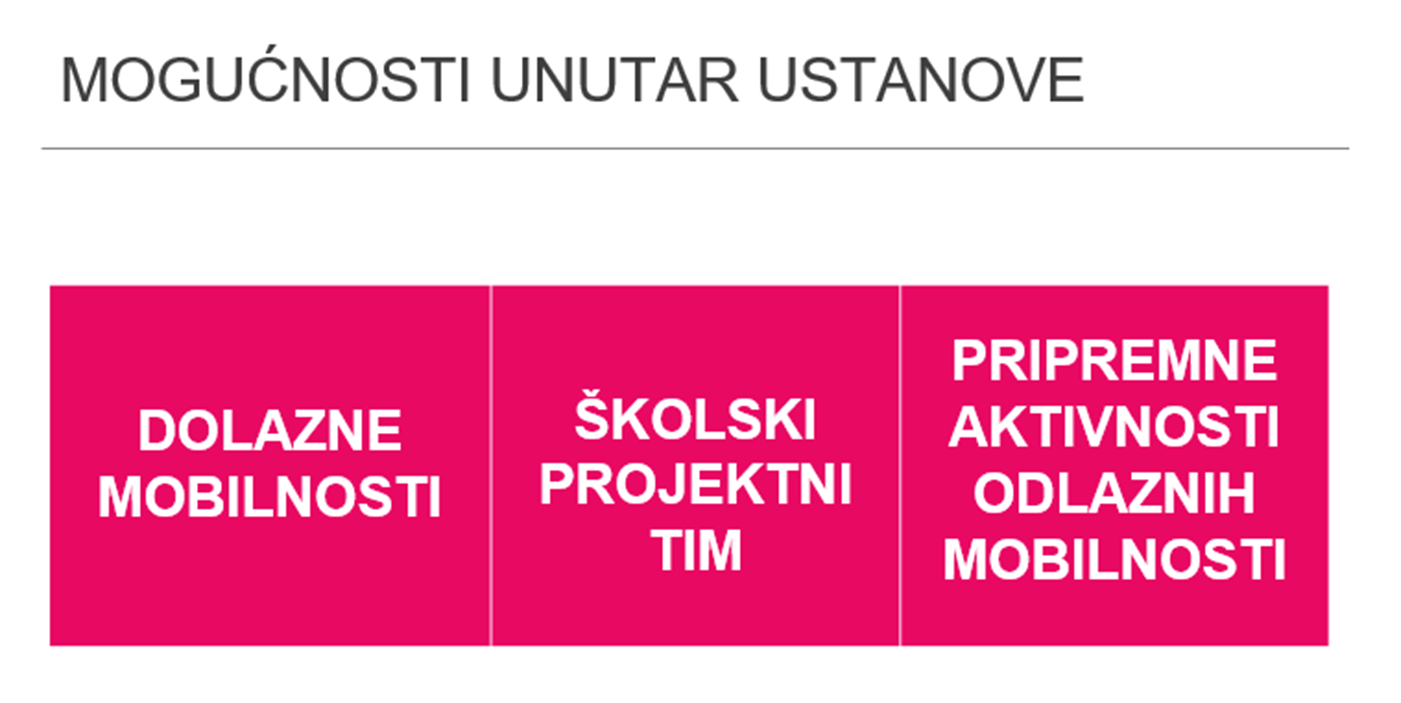 2 vrste projekata:
Mobilnosti za učenike i osoblje (KA1) 
Partnerstva za suradnju (KA2)
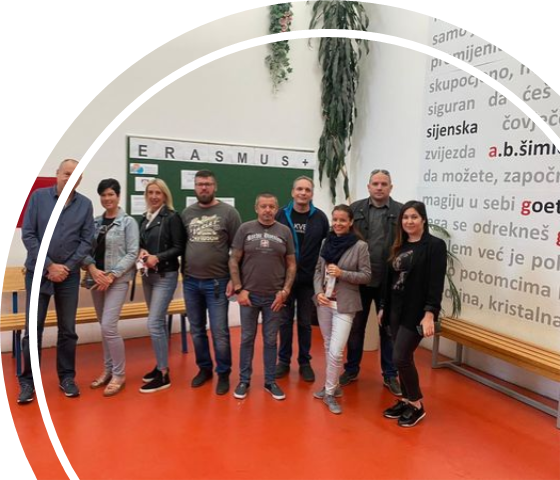 UKLJUČIVANJE U DOLAZNE MOBILNOSTI
Tematska predavanja i radionice 
Aktivnosti unutar strukturiranih tečajeva vanjskih suradnika (npr. Pappagallo)
Predstavljanje škole i obrazovnog 
    sustava
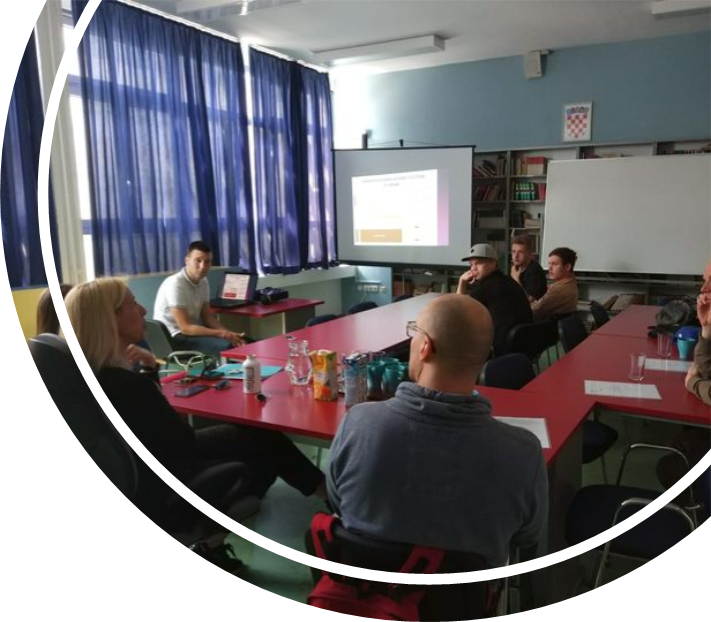 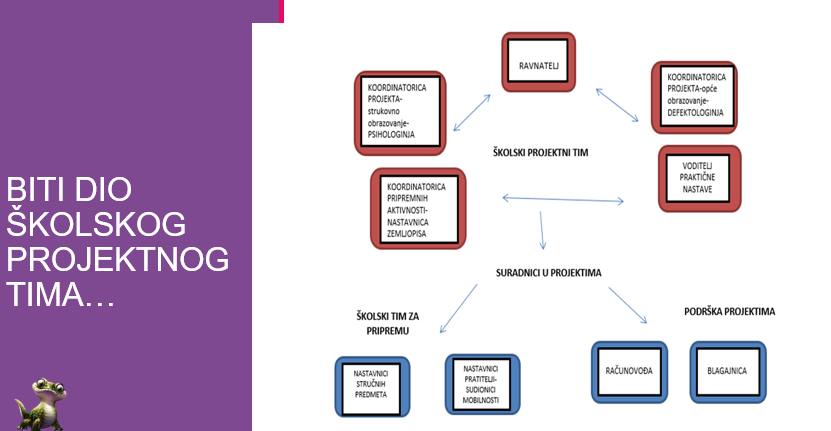 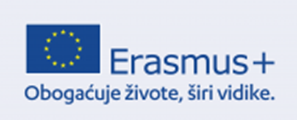 SUDJELOVANJE U PRIPREMNIM AKTIVNOSTIMA ODLAZNIH MOBILNOSTI
Jezična priprema 
Psihološko-pedagoška priprema 
Kulturološka priprema 
Izrada životopisa online
Financijska priprema
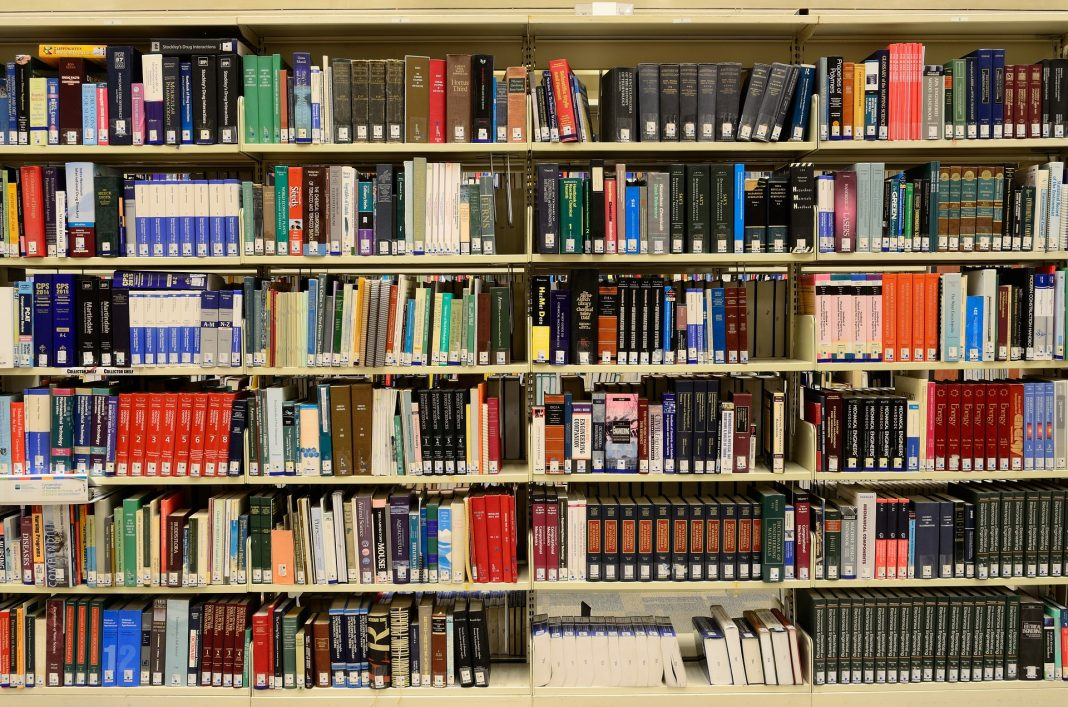 STRUČNI SURADNICI-KNJIŽNIČARI
STANDARD ZA ŠKOLSKE KNJIŽNICE (2012.)
Članak 6. 
Rad s učenicima obuhvaća: 
-organizacija i sudjelovanje u provedbi školskih projekata i programa

Članak 7.
Suradnja s učiteljima, nastavnicima, stručnim suradnicima, odgajateljima, ravnateljem i
roditeljima obuhvaća:
-timski rad na pripremi i provedbi školskih projekata
NAPREDOVANJE
Pravilnik o napredovanju učitelja, nastavnika, stručnih suradnika i ravnatelja u osnovnim i srednjim školama i učeničkim domovima (NN 68/2019)
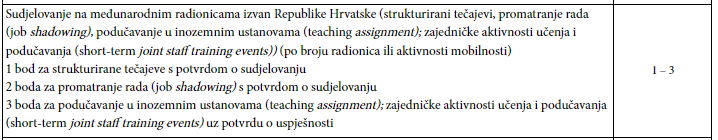 NAPREDOVANJE
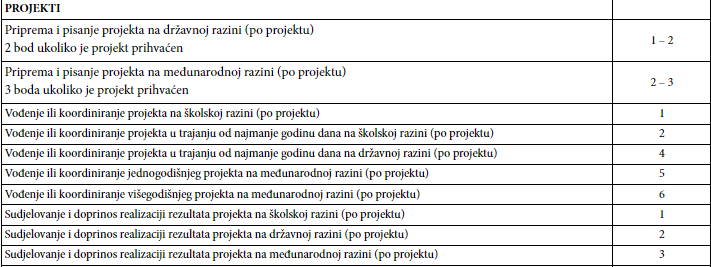 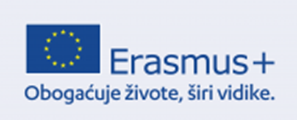 KONTAKT